Урок №12
Тема: «Звук [ А ]  буква А, а. Закрепление
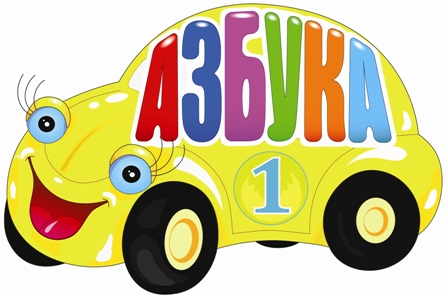 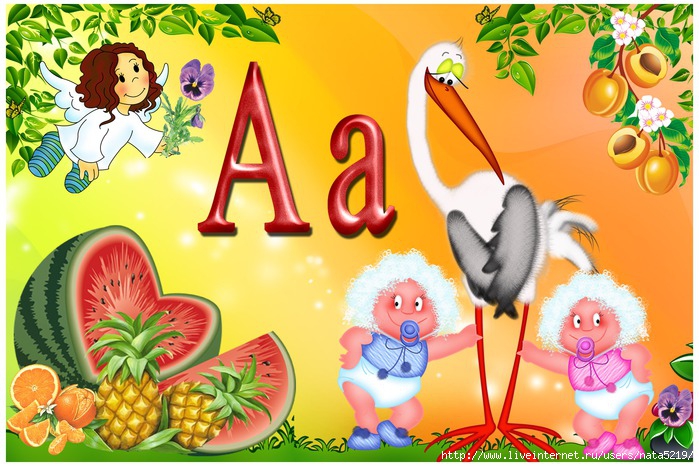 ПОСУДА
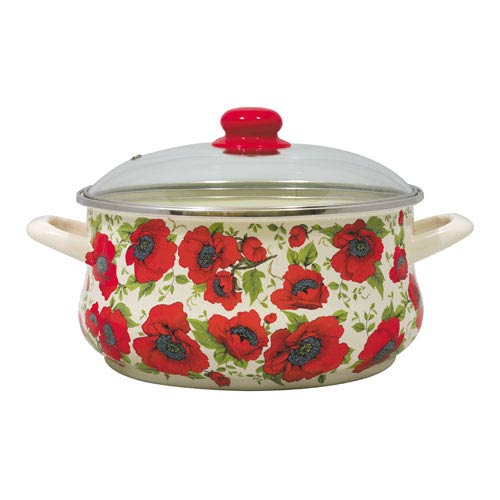 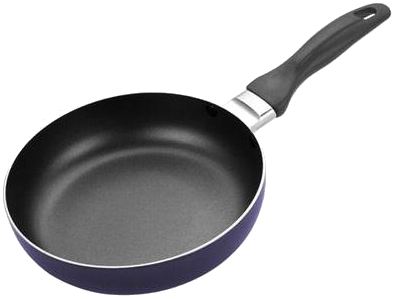 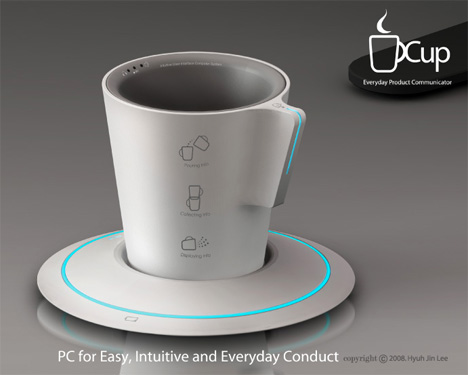 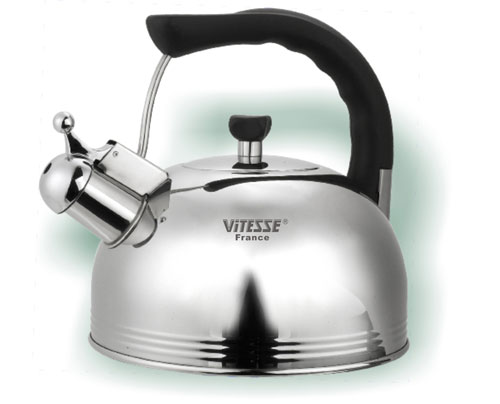 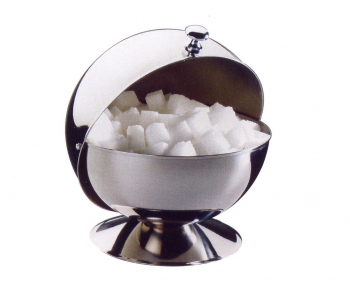 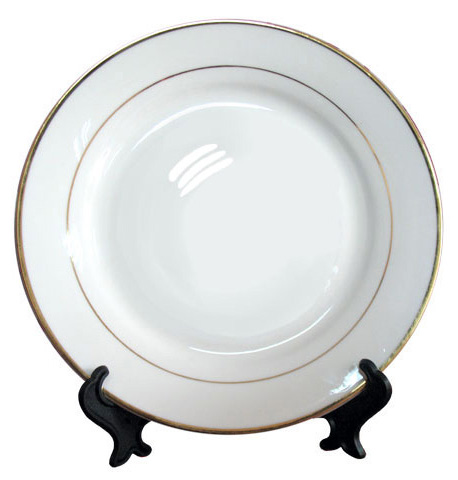 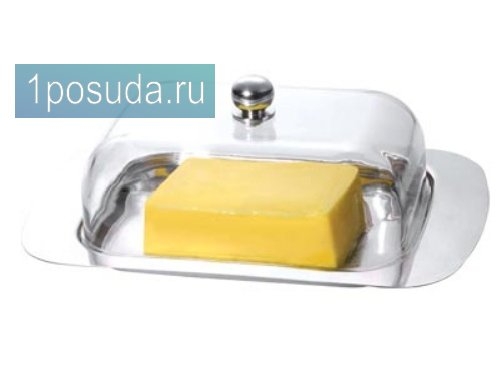 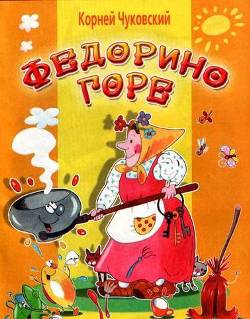 Скачет сито по полям,А корыто по лугам.За лопатою метлаВдоль по улице пошла.Топоры-то, топорыТак и сыплются с горы.Испугалася коза,Растопырила глаза:«Что такое? Почему?Ничего я не пойму».Но, как чёрная железная нога,Побежала, поскакала кочерга.И помчалися по улице ножи:«Эй, держи, держи, держи, держи, держи!»И кастрюля на бегуЗакричала утюгу:«Я бегу, бегу, бегу,Удержаться не могу!»
1. Название произведения?
2. Автор?
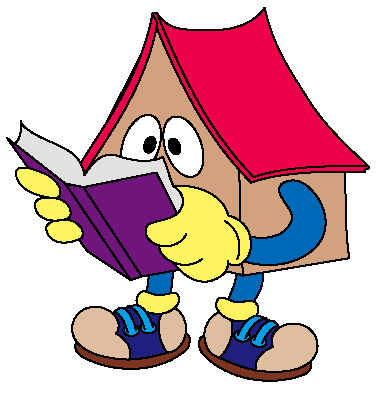 Какие предметы называются
 столовыми приборами?
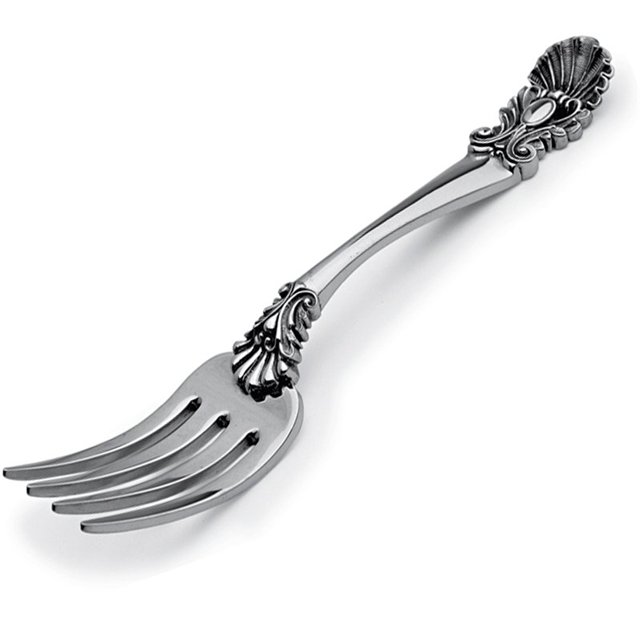 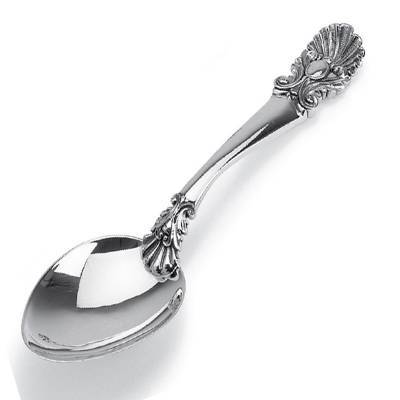 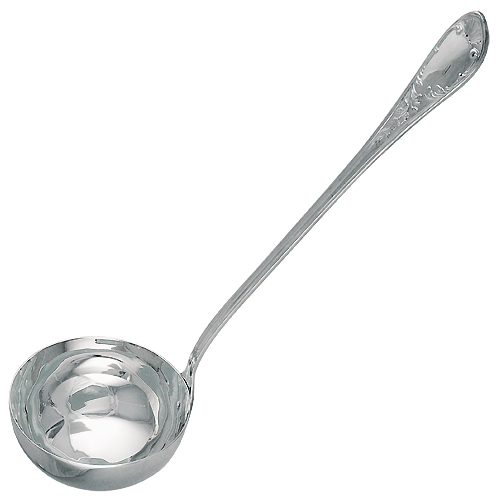 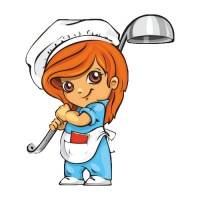 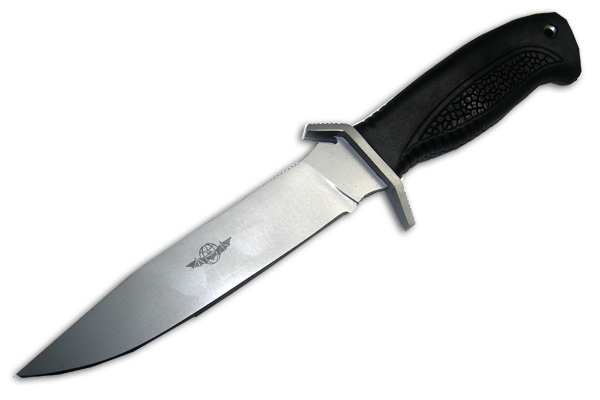 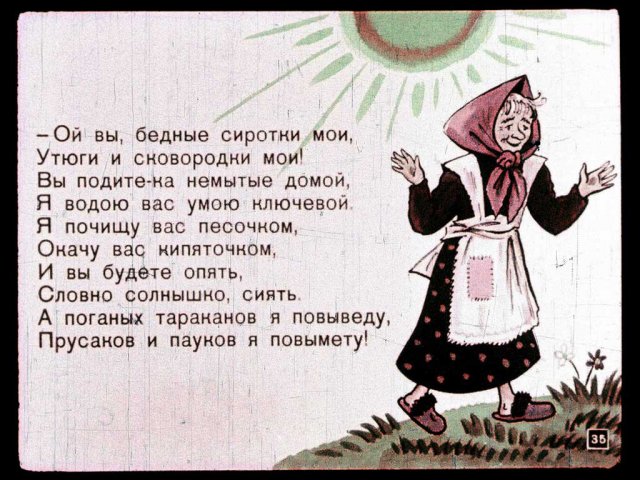 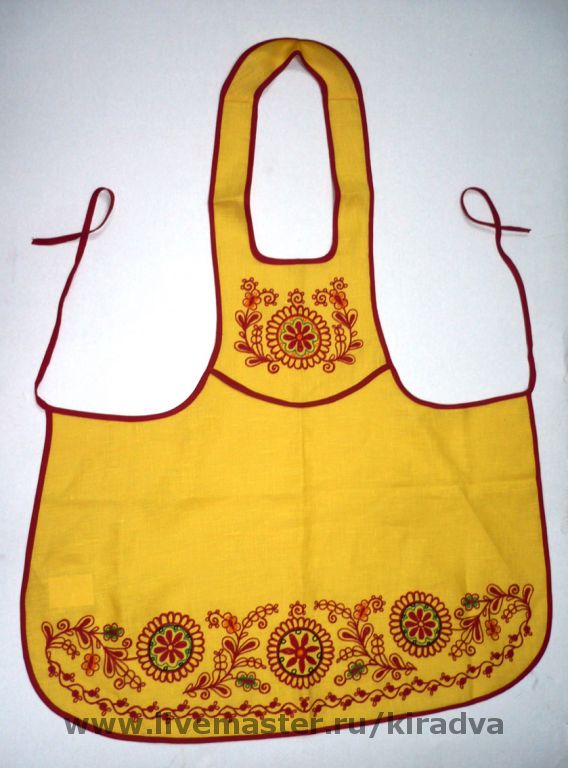 Составьте схему слова
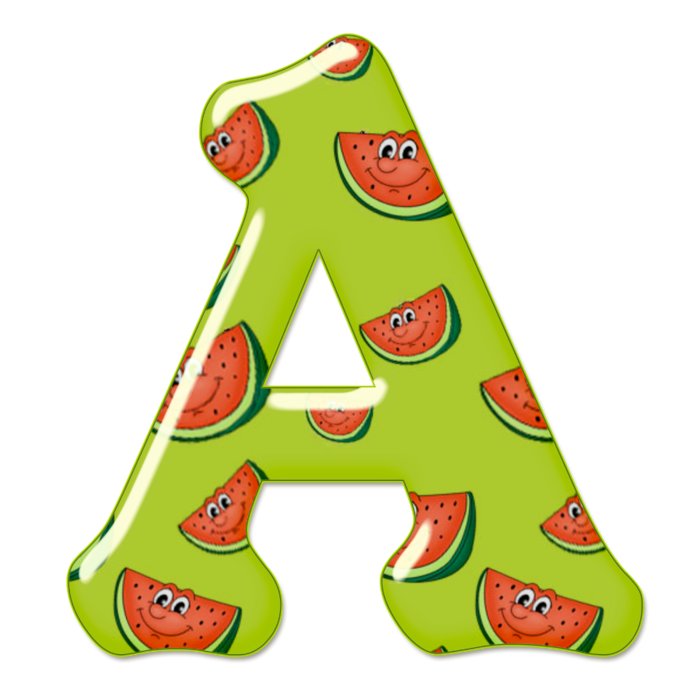 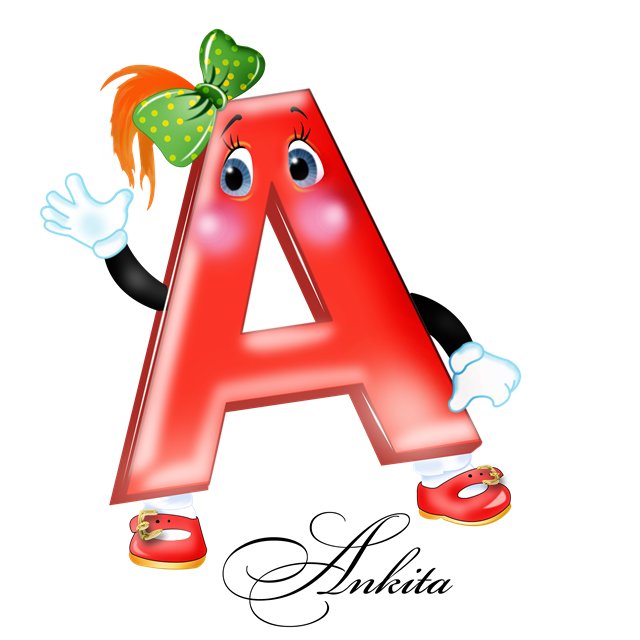 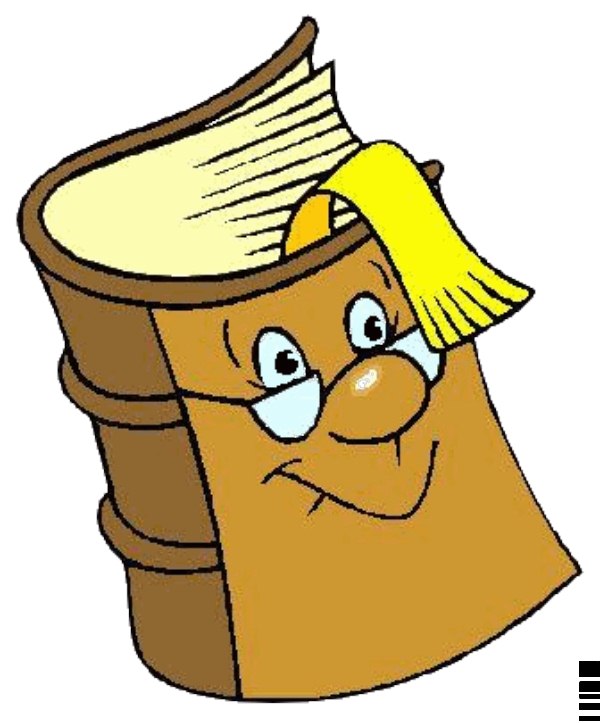 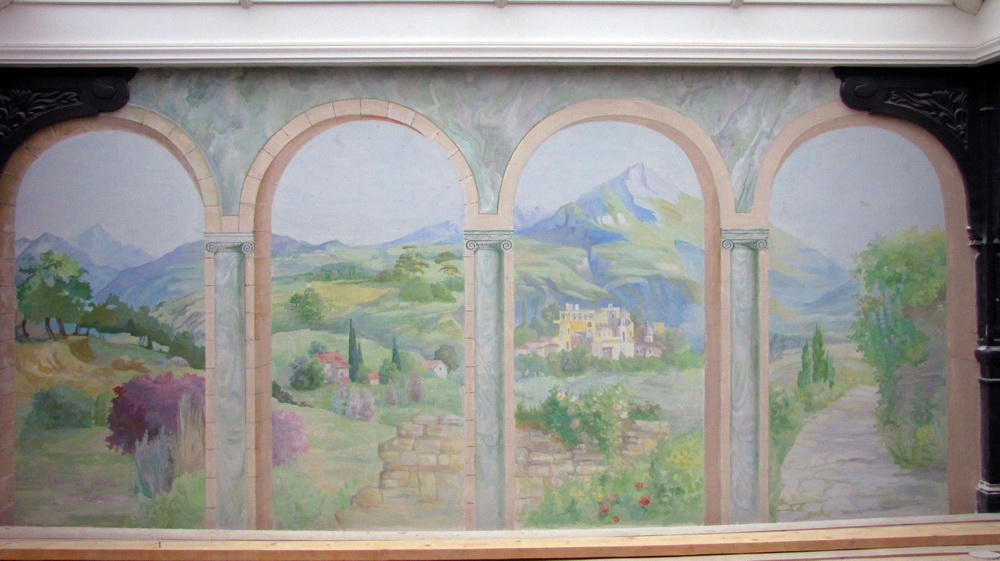 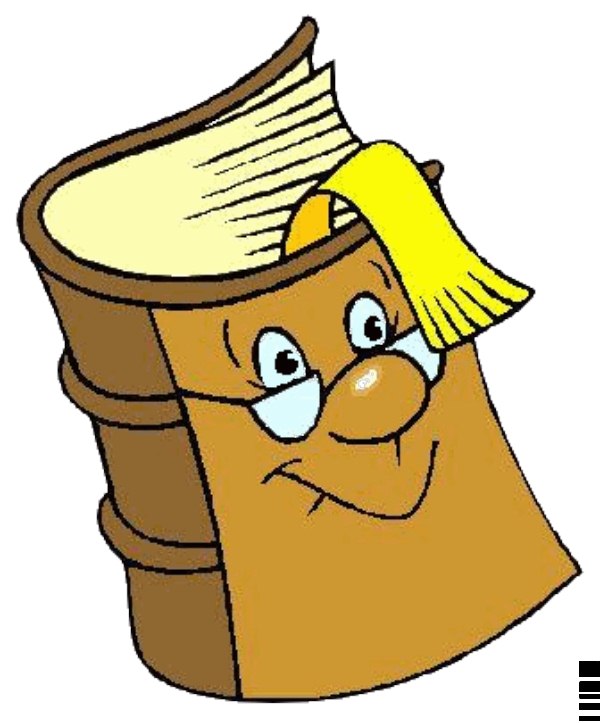 Стр.22
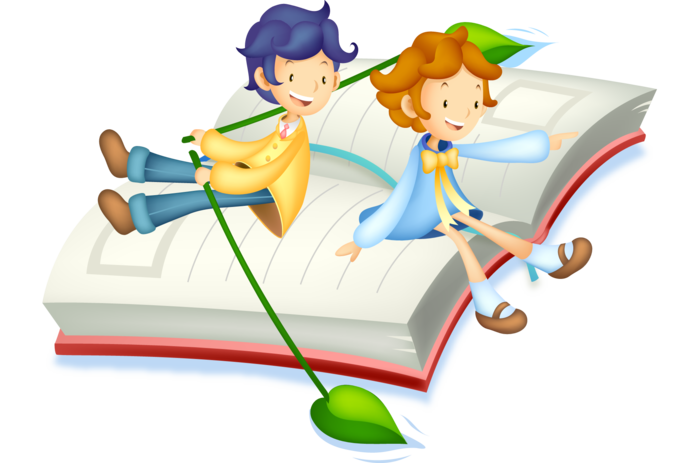 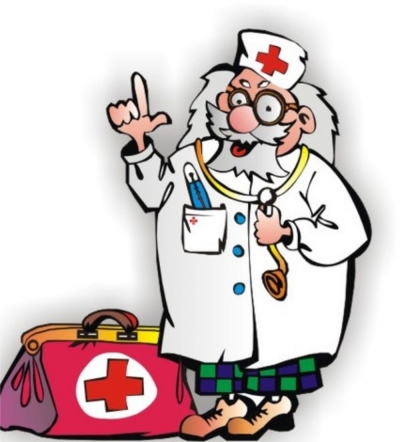 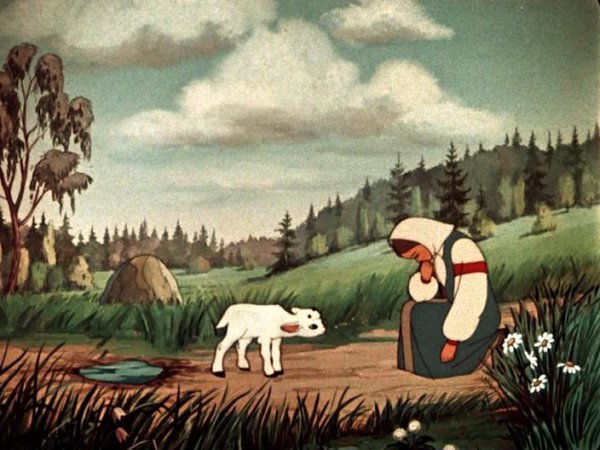 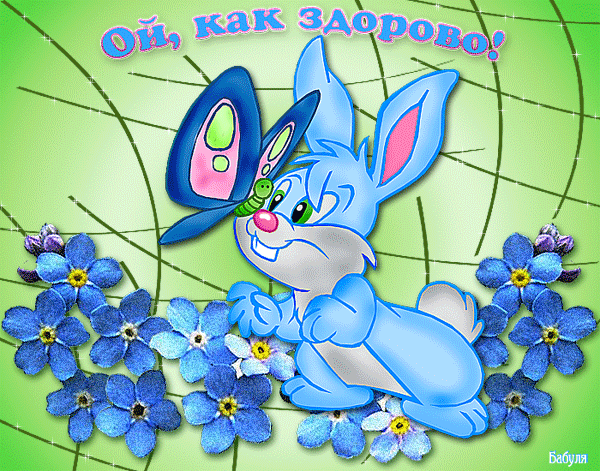